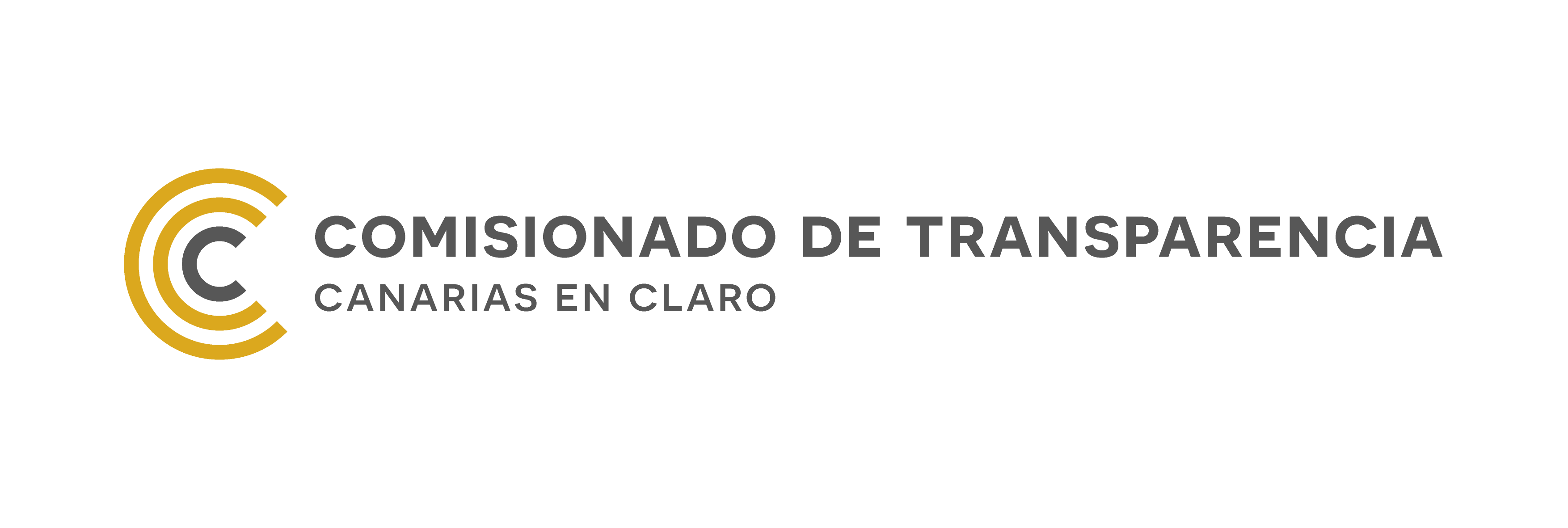 XXIV Jornadas CRUE de Secretarías Generales
Evaluación de la Transparencia de las universidades canarias
“Modelos de evaluación de la transparencia universitaria"
Comisionado de Transparencia y Acceso a la Información Pública de Canarias
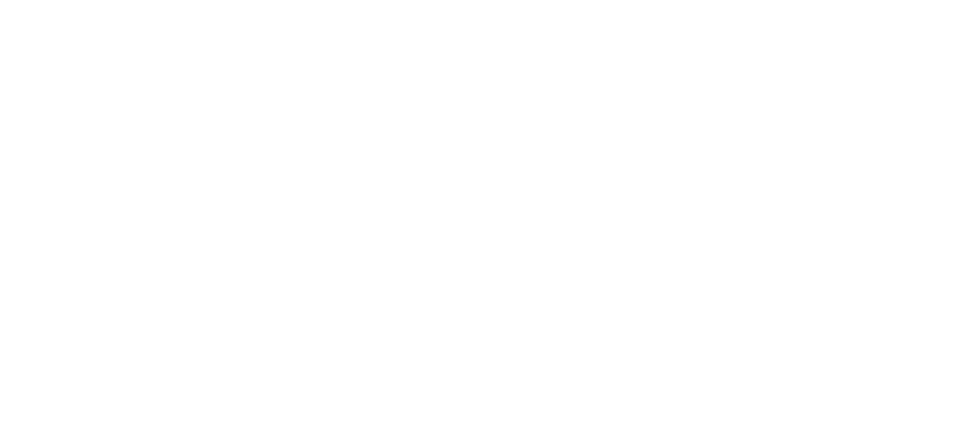 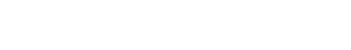 [Speaker Notes: Fuentes para toda la presentación:

- Novecento sans wide Book para títulos
 Roboto Condensed Light para texto

Colores corporativos: 

- Ocre: #dba81e (R 219, G 168, B 23)
 Gris oscuro: #575756 (R 87, G 87, B 86)]
Comisionado de Transparencia y Acceso a la Información Pública de Canarias
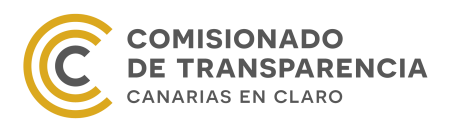 Autoridad independiente elegida por el Parlamento de Canarias a la que se le encomienda el fomento, análisis, control y protección de la transparencia pública y del derecho de acceso a la información pública en el ámbito de la Comunidad Autónoma de Canarias.
23 de noviembre de 2018
2
XXIV Jornadas CRUE de Secretarías Generales
Obligados en publicidad activa
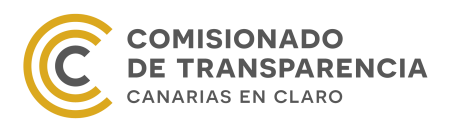 GOBIERNO DE CANARIAS
Otras instituciones, entidades, sociedades, fundaciones,  asociaciones, etc., que estén vinculadas
ADMINISTRACIÓN LOCAL
Cabildos
Ayuntamientos 
Entidades, sociedades, fundaciones, asociaciones, etc., 
que estén vinculadas
UNIVERSIDADES PÚBLICAS
INTENSO
PARLAMENTO DE CANARIAS
AUDIENCIA DE CUENTAS
DIPUTADO DEL COMÚN
CONSEJO CONSULTIVO
CONSEJO ECONÓMICO Y SOCIAL
CORPORACIONES DE DERECHO PÚBLICO
ADMINISTRACIÓN CORPORATIVA 
Colegios profesionales
Cámaras  Oficiales
Cofradías de pescadores
PARTIDOS POLÍTICOS, ORGANIZACIONES EMPRESARIALES Y SINDICALES
ALTO
ENTIDADES PRIVADAS 
Subvencionadas a partir ….
PERSONAS FÍSICAS Y JURÍDICAS  
que presten servicios públicos  o que ejerzan potestades administrativas
EMPRESAS  ADJUDICATARIAS DE CONTRATOS PÚBLICOS
MEDIO
BAJO
23 de noviembre de 2018
3
XXIV Jornadas CRUE de Secretarías Generales
[Speaker Notes: Ámbito subjetivo 
PARTIMOS EN ESTE CASO DE LA LEY CANARIA Y SEÑALO LAS DIFERENCIAS 
artículos 2 a 4 de la LTAIPBG, integrantes del Capítulo I de su Título I
artículos 2 a 4 de la LTAIP Canaria, integrantes de Disposiciones Generales de su Título I

La Canarias no contempla la Casa Real ni las Entidades Gestoras de la Seguridad social
Obviamente, tampoco las Instituciones Canarias y sí las Estatales:esto  es, el Congreso de los Diputados, el Senado, el Tribunal Constitucional y el Consejo General del Poder Judicial, así como el Banco de España, el Consejo de Estado, el Defensor del Pueblo, el Tribunal de Cuentas, el Consejo Económico y Social y las instituciones autonómicas análogas, en relación con sus actividades sujetas a Derecho Administrativo, tratamiento que también se le da a las instituciones Canarias.

Se ha criticado la sistemática ya que algunos sujetos citados ya se encuentran integrados en otros.La delimitación de los sujetos pasivos es probablemente el aspecto de la ley que más modificaciones sufrió a lo largo de todo su proceso de elaboración, tanto en la fase prelegislativa como durante la dilatada tramitación parlamentaria en las Cámaras. Al ser una de las partes de la norma más permeable a las sugerencias de los expertos16 y a las demandas sociales puestas de manifiesto durante la celebración de la consulta pública electrónica17 y, de forma reiterada, por los medios de comunicación durante los años 2012 y 2013, constituye también sin duda uno de sus puntos fuertes y mejor reconocidos por la sociedad. En este ámbito la LTAIPBG no sólo cumple con los estándares internacionales y el derecho europeo18, sino que además se alinea con los países más avanzados de nuestro entorno19 . 
La más discutida fue la Casa Real, Partidos y sindicatos. Desde el punto de vista ciudadano muy bien, pero se ha desnaturalizado te texto inicial y tiene ausencias, incoherencias y puntos débiles

DEPENDE DE LA DISTINTA CONDICIÓN Y CARACTERÍSTICA DE LOS SUJETOS 
AZUL: 2,1 Administraciones Públicas. NARANJA: Instituciones y Corporaciones.
a) Nivel Intenso: el Estado, Comunidades Autónomas, Entidades Locales, Universidades Públicas, Entidades gestoras y mutuas colaboradoras de la Seguridad Social, organismos autónomos, Agencias Estatales, entidades de Derecho Público vinculadas o dependientes de cualquier Administración Pública, entidades públicas empresariales, fundaciones del sector público y sociedades mercantiles con participación pública superior al 50%. PUBLICIDAD ACTIVA Y ACCESO COMPLETO (sin perjuicio de límites) 
NARAJA Nivel Alto: corporaciones de Derecho Público (colegios profesionales, cámaras de comercio, etc.), Casa de su Majestad el Rey, Congreso de los Diputados, Senado, Tribunal Constitucional, Consejo General del Poder Judicial, Banco de España, Consejo de Estado, Defensor del Pueblo, Tribunal de Cuentas, Consejo Económico y Social y las instituciones autonómicas análogas. Todas estas entidades públicas sólo están obligadas por la LTAIP en relación con sus actividades sujetas a Derecho Administrativo. El resto de actividades quedan al margen de la LTAIP. SOLO TODA LA PUBLICIDAD ACTIVA Y EL ACCESO A INFORMACIÓN en su ejecución conforme a derecho administrativo 
MORADO Nivel Medio:  los partidos políticos, organizaciones sindicales y empresariales, y las entidades privadas que perciban durante el período de un año ayudas o subvenciones públicas en una cuantía superior a 100.000 euros o cuando al menos el 40 % del total de sus ingresos anuales tengan carácter de ayuda o subvención pública, siempre que alcancen como mínimo la cantidad de 5.000 euros. Sin embargo, el grado de sujeción a la LTAIP es muy limitado, ya que sólo les afecta en parte de las obligaciones de publicidad activa recogidas en el capítulo II de la Ley (En la parte Ec y Presupuestaria:contratos, convenios y subvencione : art. 8,2). El incumplimiento de estas obligaciones, dada su naturaleza de entidades privadas, no está tipificado como infracción, ya que sólo afecta a los responsables sujetos a responsabilidad disciplinaria (artículo 9.3 de la LTAIP). No están obligadas a responder a las solicitudes de información presentadas por los ciudadanos. El derecho de acceso a la información pública regulado en el capítulo III de la Ley no les resulta de aplicación.

VERDE Nivel Bajo: Cuando se trata de personas físicas o jurídicas privadas que prestan servicios públicos o ejercen potestades administrativas, el artículo 4 de la LTAIP les impone la obligación de informar a la correspondiente Administración, organismo o entidad de las que dependan. Esta obligación se extenderá a los adjudicatarios de contratos del sector público, entre los que se encuentran los concesionarios de servicios públicos. No obstante, el Consejo de Estado ha criticado la remisión que se efectúa a que esta obligación será exigible “en los términos previstos en el respectivo contrato”. Esta previsión permite dejar a la voluntad de las partes la regulación concreta de la obligación, pudiéndose modificar por vía contractual los deberes de publicidad activa que la Ley impone . Se trata del nivel de menor intensidad, ya que no obliga a los sujetos que comprende al cumplimiento de ninguna obligación de publicidad activa o de satisfacción del derecho de acceso a la información, sino tan sólo a suministrar al órgano que proceda determinada información pública.

Subvenciones Estado 100.000 y 5000 y 40% ingresos, Subvenciones Canarias 60.000 y 5000 y 40% ingresos]
Hechos relevantes (I)
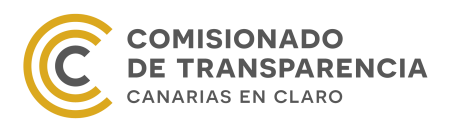 Entre 2015 y 2017 el Consejo de Transparencia y Buen Gobierno (CTBG) y la extinta Agencia Estatal de Evaluación de las Políticas Públicas y Calidad de los Servicios (AEVAL) elaboraron la Metodología de Evaluación y Seguimiento de la Transparencia de la Actividad pública (MESTA).

2.  	Tras la firma del protocolo de cesión de la metodología con los órganos garantes en a finales de 2016, el Comisionado de Transparencia de Canarias encarga el desarrollo de la aplicación informática que se pone en explotación en febrero de 2018 para la evaluación del ejercicio anterior.
23 de noviembre de 2018
4
XXIV Jornadas CRUE de Secretarías Generales
[Speaker Notes: Ámbito subjetivo 
PARTIMOS EN ESTE CASO DE LA LEY CANARIA Y SEÑALO LAS DIFERENCIAS 
artículos 2 a 4 de la LTAIPBG, integrantes del Capítulo I de su Título I
artículos 2 a 4 de la LTAIP Canaria, integrantes de Disposiciones Generales de su Título I

La Canarias no contempla la Casa Real ni las Entidades Gestoras de la Seguridad social
Obviamente, tampoco las Instituciones Canarias y sí las Estatales:esto  es, el Congreso de los Diputados, el Senado, el Tribunal Constitucional y el Consejo General del Poder Judicial, así como el Banco de España, el Consejo de Estado, el Defensor del Pueblo, el Tribunal de Cuentas, el Consejo Económico y Social y las instituciones autonómicas análogas, en relación con sus actividades sujetas a Derecho Administrativo, tratamiento que también se le da a las instituciones Canarias.

Se ha criticado la sistemática ya que algunos sujetos citados ya se encuentran integrados en otros.La delimitación de los sujetos pasivos es probablemente el aspecto de la ley que más modificaciones sufrió a lo largo de todo su proceso de elaboración, tanto en la fase prelegislativa como durante la dilatada tramitación parlamentaria en las Cámaras. Al ser una de las partes de la norma más permeable a las sugerencias de los expertos16 y a las demandas sociales puestas de manifiesto durante la celebración de la consulta pública electrónica17 y, de forma reiterada, por los medios de comunicación durante los años 2012 y 2013, constituye también sin duda uno de sus puntos fuertes y mejor reconocidos por la sociedad. En este ámbito la LTAIPBG no sólo cumple con los estándares internacionales y el derecho europeo18, sino que además se alinea con los países más avanzados de nuestro entorno19 . 
La más discutida fue la Casa Real, Partidos y sindicatos. Desde el punto de vista ciudadano muy bien, pero se ha desnaturalizado te texto inicial y tiene ausencias, incoherencias y puntos débiles

DEPENDE DE LA DISTINTA CONDICIÓN Y CARACTERÍSTICA DE LOS SUJETOS 
AZUL: 2,1 Administraciones Públicas. NARANJA: Instituciones y Corporaciones.
a) Nivel Intenso: el Estado, Comunidades Autónomas, Entidades Locales, Universidades Públicas, Entidades gestoras y mutuas colaboradoras de la Seguridad Social, organismos autónomos, Agencias Estatales, entidades de Derecho Público vinculadas o dependientes de cualquier Administración Pública, entidades públicas empresariales, fundaciones del sector público y sociedades mercantiles con participación pública superior al 50%. PUBLICIDAD ACTIVA Y ACCESO COMPLETO (sin perjuicio de límites) 
NARAJA Nivel Alto: corporaciones de Derecho Público (colegios profesionales, cámaras de comercio, etc.), Casa de su Majestad el Rey, Congreso de los Diputados, Senado, Tribunal Constitucional, Consejo General del Poder Judicial, Banco de España, Consejo de Estado, Defensor del Pueblo, Tribunal de Cuentas, Consejo Económico y Social y las instituciones autonómicas análogas. Todas estas entidades públicas sólo están obligadas por la LTAIP en relación con sus actividades sujetas a Derecho Administrativo. El resto de actividades quedan al margen de la LTAIP. SOLO TODA LA PUBLICIDAD ACTIVA Y EL ACCESO A INFORMACIÓN en su ejecución conforme a derecho administrativo 
MORADO Nivel Medio:  los partidos políticos, organizaciones sindicales y empresariales, y las entidades privadas que perciban durante el período de un año ayudas o subvenciones públicas en una cuantía superior a 100.000 euros o cuando al menos el 40 % del total de sus ingresos anuales tengan carácter de ayuda o subvención pública, siempre que alcancen como mínimo la cantidad de 5.000 euros. Sin embargo, el grado de sujeción a la LTAIP es muy limitado, ya que sólo les afecta en parte de las obligaciones de publicidad activa recogidas en el capítulo II de la Ley (En la parte Ec y Presupuestaria:contratos, convenios y subvencione : art. 8,2). El incumplimiento de estas obligaciones, dada su naturaleza de entidades privadas, no está tipificado como infracción, ya que sólo afecta a los responsables sujetos a responsabilidad disciplinaria (artículo 9.3 de la LTAIP). No están obligadas a responder a las solicitudes de información presentadas por los ciudadanos. El derecho de acceso a la información pública regulado en el capítulo III de la Ley no les resulta de aplicación.

VERDE Nivel Bajo: Cuando se trata de personas físicas o jurídicas privadas que prestan servicios públicos o ejercen potestades administrativas, el artículo 4 de la LTAIP les impone la obligación de informar a la correspondiente Administración, organismo o entidad de las que dependan. Esta obligación se extenderá a los adjudicatarios de contratos del sector público, entre los que se encuentran los concesionarios de servicios públicos. No obstante, el Consejo de Estado ha criticado la remisión que se efectúa a que esta obligación será exigible “en los términos previstos en el respectivo contrato”. Esta previsión permite dejar a la voluntad de las partes la regulación concreta de la obligación, pudiéndose modificar por vía contractual los deberes de publicidad activa que la Ley impone . Se trata del nivel de menor intensidad, ya que no obliga a los sujetos que comprende al cumplimiento de ninguna obligación de publicidad activa o de satisfacción del derecho de acceso a la información, sino tan sólo a suministrar al órgano que proceda determinada información pública.

Subvenciones Estado 100.000 y 5000 y 40% ingresos, Subvenciones Canarias 60.000 y 5000 y 40% ingresos]
Hechos relevantes (II)
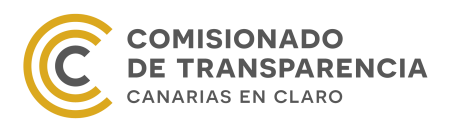 3.  El Comisionado de Transparencia y Acceso a la Información Pública de Canarias crea el Índice de Transparencia de Canarias (ITCanarias), elaborado por vez primera en el Informe de 2016. 

4. El Comisionado de Transparencia adapta tanto el Índice de Transparencia de Canarias como los mapas de obligaciones de los sujetos obligados a la metodología estatal MESTA y aprueba la primera Aplicación de Evaluación de la Transparencia en Canarias, denominada “T-Canaria”.
23 de noviembre de 2018
5
XXIV Jornadas CRUE de Secretarías Generales
[Speaker Notes: Ámbito subjetivo 
PARTIMOS EN ESTE CASO DE LA LEY CANARIA Y SEÑALO LAS DIFERENCIAS 
artículos 2 a 4 de la LTAIPBG, integrantes del Capítulo I de su Título I
artículos 2 a 4 de la LTAIP Canaria, integrantes de Disposiciones Generales de su Título I

La Canarias no contempla la Casa Real ni las Entidades Gestoras de la Seguridad social
Obviamente, tampoco las Instituciones Canarias y sí las Estatales:esto  es, el Congreso de los Diputados, el Senado, el Tribunal Constitucional y el Consejo General del Poder Judicial, así como el Banco de España, el Consejo de Estado, el Defensor del Pueblo, el Tribunal de Cuentas, el Consejo Económico y Social y las instituciones autonómicas análogas, en relación con sus actividades sujetas a Derecho Administrativo, tratamiento que también se le da a las instituciones Canarias.

Se ha criticado la sistemática ya que algunos sujetos citados ya se encuentran integrados en otros.La delimitación de los sujetos pasivos es probablemente el aspecto de la ley que más modificaciones sufrió a lo largo de todo su proceso de elaboración, tanto en la fase prelegislativa como durante la dilatada tramitación parlamentaria en las Cámaras. Al ser una de las partes de la norma más permeable a las sugerencias de los expertos16 y a las demandas sociales puestas de manifiesto durante la celebración de la consulta pública electrónica17 y, de forma reiterada, por los medios de comunicación durante los años 2012 y 2013, constituye también sin duda uno de sus puntos fuertes y mejor reconocidos por la sociedad. En este ámbito la LTAIPBG no sólo cumple con los estándares internacionales y el derecho europeo18, sino que además se alinea con los países más avanzados de nuestro entorno19 . 
La más discutida fue la Casa Real, Partidos y sindicatos. Desde el punto de vista ciudadano muy bien, pero se ha desnaturalizado te texto inicial y tiene ausencias, incoherencias y puntos débiles

DEPENDE DE LA DISTINTA CONDICIÓN Y CARACTERÍSTICA DE LOS SUJETOS 
AZUL: 2,1 Administraciones Públicas. NARANJA: Instituciones y Corporaciones.
a) Nivel Intenso: el Estado, Comunidades Autónomas, Entidades Locales, Universidades Públicas, Entidades gestoras y mutuas colaboradoras de la Seguridad Social, organismos autónomos, Agencias Estatales, entidades de Derecho Público vinculadas o dependientes de cualquier Administración Pública, entidades públicas empresariales, fundaciones del sector público y sociedades mercantiles con participación pública superior al 50%. PUBLICIDAD ACTIVA Y ACCESO COMPLETO (sin perjuicio de límites) 
NARAJA Nivel Alto: corporaciones de Derecho Público (colegios profesionales, cámaras de comercio, etc.), Casa de su Majestad el Rey, Congreso de los Diputados, Senado, Tribunal Constitucional, Consejo General del Poder Judicial, Banco de España, Consejo de Estado, Defensor del Pueblo, Tribunal de Cuentas, Consejo Económico y Social y las instituciones autonómicas análogas. Todas estas entidades públicas sólo están obligadas por la LTAIP en relación con sus actividades sujetas a Derecho Administrativo. El resto de actividades quedan al margen de la LTAIP. SOLO TODA LA PUBLICIDAD ACTIVA Y EL ACCESO A INFORMACIÓN en su ejecución conforme a derecho administrativo 
MORADO Nivel Medio:  los partidos políticos, organizaciones sindicales y empresariales, y las entidades privadas que perciban durante el período de un año ayudas o subvenciones públicas en una cuantía superior a 100.000 euros o cuando al menos el 40 % del total de sus ingresos anuales tengan carácter de ayuda o subvención pública, siempre que alcancen como mínimo la cantidad de 5.000 euros. Sin embargo, el grado de sujeción a la LTAIP es muy limitado, ya que sólo les afecta en parte de las obligaciones de publicidad activa recogidas en el capítulo II de la Ley (En la parte Ec y Presupuestaria:contratos, convenios y subvencione : art. 8,2). El incumplimiento de estas obligaciones, dada su naturaleza de entidades privadas, no está tipificado como infracción, ya que sólo afecta a los responsables sujetos a responsabilidad disciplinaria (artículo 9.3 de la LTAIP). No están obligadas a responder a las solicitudes de información presentadas por los ciudadanos. El derecho de acceso a la información pública regulado en el capítulo III de la Ley no les resulta de aplicación.

VERDE Nivel Bajo: Cuando se trata de personas físicas o jurídicas privadas que prestan servicios públicos o ejercen potestades administrativas, el artículo 4 de la LTAIP les impone la obligación de informar a la correspondiente Administración, organismo o entidad de las que dependan. Esta obligación se extenderá a los adjudicatarios de contratos del sector público, entre los que se encuentran los concesionarios de servicios públicos. No obstante, el Consejo de Estado ha criticado la remisión que se efectúa a que esta obligación será exigible “en los términos previstos en el respectivo contrato”. Esta previsión permite dejar a la voluntad de las partes la regulación concreta de la obligación, pudiéndose modificar por vía contractual los deberes de publicidad activa que la Ley impone . Se trata del nivel de menor intensidad, ya que no obliga a los sujetos que comprende al cumplimiento de ninguna obligación de publicidad activa o de satisfacción del derecho de acceso a la información, sino tan sólo a suministrar al órgano que proceda determinada información pública.

Subvenciones Estado 100.000 y 5000 y 40% ingresos, Subvenciones Canarias 60.000 y 5000 y 40% ingresos]
ÍNDICE DE TRANSPARENCIA DE CANARIASITCanarias 2017
Sujetos obligados (I)
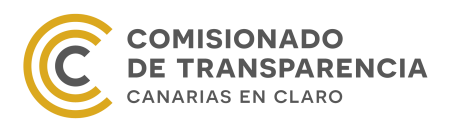 98 instituciones principales
23 de noviembre de 2018
7
XXIV Jornadas CRUE de Secretarías Generales
[Speaker Notes: Criterios referidos a la publicación de la información 
 
Contenido de la información. Se refiere a la información a publicar, considerándose información todo dato, texto, gráfico, etcétera con independencia del soporte que la contenga. 
Forma de publicación. Hace referencia al modo en el que se presenta al ciudadano la información. Existen dos posibilidades: 
Forma directa: mediante link o enlace se sitúa al ciudadano en el contenido de la información.
Forma indirecta: mediante link o enlace se sitúa al ciudadano en el lugar donde se encuentra la información, pero este debe buscarla.  
Datación y actualización. Para este criterio se tienen en cuenta dos fechas. Primero, si el contenido dispone de alguna fecha que permita situar la información en el tiempo; y segundo, si se ha producido una actualización o revisión de la publicación de modo que el ciudadano tenga garantías de que la información está actualizada y vigente. (Al menos una de las fechas debe estar dentro de los tres meses desde que se hace la publicación; esto quiere decir que la información debe actualizarse en marzo, junio, septiembre y diciembre)
Accesibilidad. Hace referencia a la facilidad o dificultad para llegar a la información dentro del apartado de transparencia. (Este criterio se evalúa según el número clicks desde la página principal del apartado de transparencia: 3 clicks equivale a 100 puntos mientras que más de 12 equivalen a cero puntos)
Claridad. La información debe presentarse con un lenguaje entendible para el público general y con ayudas, tutoriales, glosarios, o comentarios aclaratorios en el caso de contener un lenguaje complejo. 
Estructura. La información debe tener una disposición que permita al ciudadano una lectura ordenada y organizada. (Se evalúa de 0 a 100, donde 100 puntos significa que la información correspondiente se encuentra toda en la misma sección y 0 que la información está dispersa por el apartado de transparencia)
Reutilización. El formato de la información debe estar de acuerdo con lo establecido en la Ley 37/2007, de 16 de noviembre, sobre reutilización de la información del sector público, y en su normativa de desarrollo. 
 
Criterios referidos al soporte web 
 
Accesibilidad. Este criterio hace referencia a la valoración que realiza el Observatorio de Accesibilidad.
Lugar de publicación. Se refiere a si la información se encuentra en un apartado o pestaña, o si por el contrario se encuentra dispersa. (Este atributo vale 100 puntos si el apartado se encuentra visible en la página de inicio, 50 si se indica la existencia de este apartado pero no en la página de inicio y 0 si no se indica)
Estructura. Con este criterio se evalúa si el soporte web está configurado según la Ley LTAIP, de forma que facilite la identificación y búsqueda de la información al ciudadano. 
Banner/enlace. Este criterio hace referencia a si el apartado de transparencia cuenta con un enlace al portal de transparencia centralizado en el ámbito territorial correspondiente.]
Sujetos obligados (II)
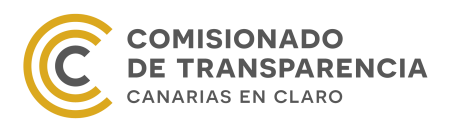 247 entidades dependientes de las 98 instituciones
23 de noviembre de 2018
8
XXIV Jornadas CRUE de Secretarías Generales
[Speaker Notes: Criterios referidos a la publicación de la información 
 
Contenido de la información. Se refiere a la información a publicar, considerándose información todo dato, texto, gráfico, etcétera con independencia del soporte que la contenga. 
Forma de publicación. Hace referencia al modo en el que se presenta al ciudadano la información. Existen dos posibilidades: 
Forma directa: mediante link o enlace se sitúa al ciudadano en el contenido de la información.
Forma indirecta: mediante link o enlace se sitúa al ciudadano en el lugar donde se encuentra la información, pero este debe buscarla.  
Datación y actualización. Para este criterio se tienen en cuenta dos fechas. Primero, si el contenido dispone de alguna fecha que permita situar la información en el tiempo; y segundo, si se ha producido una actualización o revisión de la publicación de modo que el ciudadano tenga garantías de que la información está actualizada y vigente. (Al menos una de las fechas debe estar dentro de los tres meses desde que se hace la publicación; esto quiere decir que la información debe actualizarse en marzo, junio, septiembre y diciembre)
Accesibilidad. Hace referencia a la facilidad o dificultad para llegar a la información dentro del apartado de transparencia. (Este criterio se evalúa según el número clicks desde la página principal del apartado de transparencia: 3 clicks equivale a 100 puntos mientras que más de 12 equivalen a cero puntos)
Claridad. La información debe presentarse con un lenguaje entendible para el público general y con ayudas, tutoriales, glosarios, o comentarios aclaratorios en el caso de contener un lenguaje complejo. 
Estructura. La información debe tener una disposición que permita al ciudadano una lectura ordenada y organizada. (Se evalúa de 0 a 100, donde 100 puntos significa que la información correspondiente se encuentra toda en la misma sección y 0 que la información está dispersa por el apartado de transparencia)
Reutilización. El formato de la información debe estar de acuerdo con lo establecido en la Ley 37/2007, de 16 de noviembre, sobre reutilización de la información del sector público, y en su normativa de desarrollo. 
 
Criterios referidos al soporte web 
 
Accesibilidad. Este criterio hace referencia a la valoración que realiza el Observatorio de Accesibilidad.
Lugar de publicación. Se refiere a si la información se encuentra en un apartado o pestaña, o si por el contrario se encuentra dispersa. (Este atributo vale 100 puntos si el apartado se encuentra visible en la página de inicio, 50 si se indica la existencia de este apartado pero no en la página de inicio y 0 si no se indica)
Estructura. Con este criterio se evalúa si el soporte web está configurado según la Ley LTAIP, de forma que facilite la identificación y búsqueda de la información al ciudadano. 
Banner/enlace. Este criterio hace referencia a si el apartado de transparencia cuenta con un enlace al portal de transparencia centralizado en el ámbito territorial correspondiente.]
ITCanarias 2017
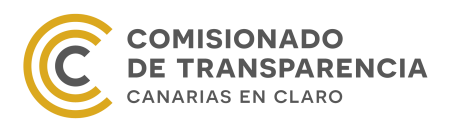 Para su elaboración se requirió la participación de los 345 sujetos obligados canarios. Sin embargo, solo 209 entidades colaboraron con el Comisionado de Transparencia y Acceso a la Información pública:

 La Administración Pública de la Comunidad Autónoma de Canarias
 Los siete cabildos insulares
 Los 88 ayuntamientos
 Las dos universidades 
 111 entidades dependientes de las 98 Instituciones anteriores
23 de noviembre de 2018
9
XXIV Jornadas CRUE de Secretarías Generales
[Speaker Notes: Criterios referidos a la publicación de la información 
 
Contenido de la información. Se refiere a la información a publicar, considerándose información todo dato, texto, gráfico, etcétera con independencia del soporte que la contenga. 
Forma de publicación. Hace referencia al modo en el que se presenta al ciudadano la información. Existen dos posibilidades: 
Forma directa: mediante link o enlace se sitúa al ciudadano en el contenido de la información.
Forma indirecta: mediante link o enlace se sitúa al ciudadano en el lugar donde se encuentra la información, pero este debe buscarla.  
Datación y actualización. Para este criterio se tienen en cuenta dos fechas. Primero, si el contenido dispone de alguna fecha que permita situar la información en el tiempo; y segundo, si se ha producido una actualización o revisión de la publicación de modo que el ciudadano tenga garantías de que la información está actualizada y vigente. (Al menos una de las fechas debe estar dentro de los tres meses desde que se hace la publicación; esto quiere decir que la información debe actualizarse en marzo, junio, septiembre y diciembre)
Accesibilidad. Hace referencia a la facilidad o dificultad para llegar a la información dentro del apartado de transparencia. (Este criterio se evalúa según el número clicks desde la página principal del apartado de transparencia: 3 clicks equivale a 100 puntos mientras que más de 12 equivalen a cero puntos)
Claridad. La información debe presentarse con un lenguaje entendible para el público general y con ayudas, tutoriales, glosarios, o comentarios aclaratorios en el caso de contener un lenguaje complejo. 
Estructura. La información debe tener una disposición que permita al ciudadano una lectura ordenada y organizada. (Se evalúa de 0 a 100, donde 100 puntos significa que la información correspondiente se encuentra toda en la misma sección y 0 que la información está dispersa por el apartado de transparencia)
Reutilización. El formato de la información debe estar de acuerdo con lo establecido en la Ley 37/2007, de 16 de noviembre, sobre reutilización de la información del sector público, y en su normativa de desarrollo. 
 
Criterios referidos al soporte web 
 
Accesibilidad. Este criterio hace referencia a la valoración que realiza el Observatorio de Accesibilidad.
Lugar de publicación. Se refiere a si la información se encuentra en un apartado o pestaña, o si por el contrario se encuentra dispersa. (Este atributo vale 100 puntos si el apartado se encuentra visible en la página de inicio, 50 si se indica la existencia de este apartado pero no en la página de inicio y 0 si no se indica)
Estructura. Con este criterio se evalúa si el soporte web está configurado según la Ley LTAIP, de forma que facilite la identificación y búsqueda de la información al ciudadano. 
Banner/enlace. Este criterio hace referencia a si el apartado de transparencia cuenta con un enlace al portal de transparencia centralizado en el ámbito territorial correspondiente.]
NOTAS ITCanarias 2017
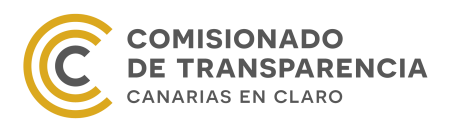 Resultados medios de las 98 instituciones canarias:
23 de noviembre de 2018
10
XXIV Jornadas CRUE de Secretarías Generales
[Speaker Notes: Criterios referidos a la publicación de la información 
 
Contenido de la información. Se refiere a la información a publicar, considerándose información todo dato, texto, gráfico, etcétera con independencia del soporte que la contenga. 
Forma de publicación. Hace referencia al modo en el que se presenta al ciudadano la información. Existen dos posibilidades: 
Forma directa: mediante link o enlace se sitúa al ciudadano en el contenido de la información.
Forma indirecta: mediante link o enlace se sitúa al ciudadano en el lugar donde se encuentra la información, pero este debe buscarla.  
Datación y actualización. Para este criterio se tienen en cuenta dos fechas. Primero, si el contenido dispone de alguna fecha que permita situar la información en el tiempo; y segundo, si se ha producido una actualización o revisión de la publicación de modo que el ciudadano tenga garantías de que la información está actualizada y vigente. (Al menos una de las fechas debe estar dentro de los tres meses desde que se hace la publicación; esto quiere decir que la información debe actualizarse en marzo, junio, septiembre y diciembre)
Accesibilidad. Hace referencia a la facilidad o dificultad para llegar a la información dentro del apartado de transparencia. (Este criterio se evalúa según el número clicks desde la página principal del apartado de transparencia: 3 clicks equivale a 100 puntos mientras que más de 12 equivalen a cero puntos)
Claridad. La información debe presentarse con un lenguaje entendible para el público general y con ayudas, tutoriales, glosarios, o comentarios aclaratorios en el caso de contener un lenguaje complejo. 
Estructura. La información debe tener una disposición que permita al ciudadano una lectura ordenada y organizada. (Se evalúa de 0 a 100, donde 100 puntos significa que la información correspondiente se encuentra toda en la misma sección y 0 que la información está dispersa por el apartado de transparencia)
Reutilización. El formato de la información debe estar de acuerdo con lo establecido en la Ley 37/2007, de 16 de noviembre, sobre reutilización de la información del sector público, y en su normativa de desarrollo. 
 
Criterios referidos al soporte web 
 
Accesibilidad. Este criterio hace referencia a la valoración que realiza el Observatorio de Accesibilidad.
Lugar de publicación. Se refiere a si la información se encuentra en un apartado o pestaña, o si por el contrario se encuentra dispersa. (Este atributo vale 100 puntos si el apartado se encuentra visible en la página de inicio, 50 si se indica la existencia de este apartado pero no en la página de inicio y 0 si no se indica)
Estructura. Con este criterio se evalúa si el soporte web está configurado según la Ley LTAIP, de forma que facilite la identificación y búsqueda de la información al ciudadano. 
Banner/enlace. Este criterio hace referencia a si el apartado de transparencia cuenta con un enlace al portal de transparencia centralizado en el ámbito territorial correspondiente.]
NOTAS ITCanarias 2017
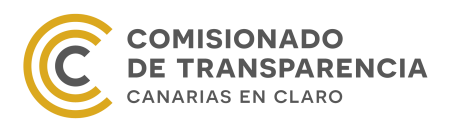 Resultados medios de las 209 entidades evaluadas:
23 de noviembre de 2018
11
XXIV Jornadas CRUE de Secretarías Generales
[Speaker Notes: Criterios referidos a la publicación de la información 
 
Contenido de la información. Se refiere a la información a publicar, considerándose información todo dato, texto, gráfico, etcétera con independencia del soporte que la contenga. 
Forma de publicación. Hace referencia al modo en el que se presenta al ciudadano la información. Existen dos posibilidades: 
Forma directa: mediante link o enlace se sitúa al ciudadano en el contenido de la información.
Forma indirecta: mediante link o enlace se sitúa al ciudadano en el lugar donde se encuentra la información, pero este debe buscarla.  
Datación y actualización. Para este criterio se tienen en cuenta dos fechas. Primero, si el contenido dispone de alguna fecha que permita situar la información en el tiempo; y segundo, si se ha producido una actualización o revisión de la publicación de modo que el ciudadano tenga garantías de que la información está actualizada y vigente. (Al menos una de las fechas debe estar dentro de los tres meses desde que se hace la publicación; esto quiere decir que la información debe actualizarse en marzo, junio, septiembre y diciembre)
Accesibilidad. Hace referencia a la facilidad o dificultad para llegar a la información dentro del apartado de transparencia. (Este criterio se evalúa según el número clicks desde la página principal del apartado de transparencia: 3 clicks equivale a 100 puntos mientras que más de 12 equivalen a cero puntos)
Claridad. La información debe presentarse con un lenguaje entendible para el público general y con ayudas, tutoriales, glosarios, o comentarios aclaratorios en el caso de contener un lenguaje complejo. 
Estructura. La información debe tener una disposición que permita al ciudadano una lectura ordenada y organizada. (Se evalúa de 0 a 100, donde 100 puntos significa que la información correspondiente se encuentra toda en la misma sección y 0 que la información está dispersa por el apartado de transparencia)
Reutilización. El formato de la información debe estar de acuerdo con lo establecido en la Ley 37/2007, de 16 de noviembre, sobre reutilización de la información del sector público, y en su normativa de desarrollo. 
 
Criterios referidos al soporte web 
 
Accesibilidad. Este criterio hace referencia a la valoración que realiza el Observatorio de Accesibilidad.
Lugar de publicación. Se refiere a si la información se encuentra en un apartado o pestaña, o si por el contrario se encuentra dispersa. (Este atributo vale 100 puntos si el apartado se encuentra visible en la página de inicio, 50 si se indica la existencia de este apartado pero no en la página de inicio y 0 si no se indica)
Estructura. Con este criterio se evalúa si el soporte web está configurado según la Ley LTAIP, de forma que facilite la identificación y búsqueda de la información al ciudadano. 
Banner/enlace. Este criterio hace referencia a si el apartado de transparencia cuenta con un enlace al portal de transparencia centralizado en el ámbito territorial correspondiente.]
Índice de Transparencia de Canarias (ITCanarias) (I)
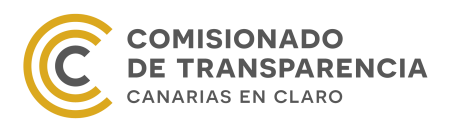 El Índice se compone de dos indicadores:
23 de noviembre de 2018
12
XXIV Jornadas CRUE de Secretarías Generales
[Speaker Notes: Criterios referidos a la publicación de la información 
 
Contenido de la información. Se refiere a la información a publicar, considerándose información todo dato, texto, gráfico, etcétera con independencia del soporte que la contenga. 
Forma de publicación. Hace referencia al modo en el que se presenta al ciudadano la información. Existen dos posibilidades: 
Forma directa: mediante link o enlace se sitúa al ciudadano en el contenido de la información.
Forma indirecta: mediante link o enlace se sitúa al ciudadano en el lugar donde se encuentra la información, pero este debe buscarla.  
Datación y actualización. Para este criterio se tienen en cuenta dos fechas. Primero, si el contenido dispone de alguna fecha que permita situar la información en el tiempo; y segundo, si se ha producido una actualización o revisión de la publicación de modo que el ciudadano tenga garantías de que la información está actualizada y vigente. (Al menos una de las fechas debe estar dentro de los tres meses desde que se hace la publicación; esto quiere decir que la información debe actualizarse en marzo, junio, septiembre y diciembre)
Accesibilidad. Hace referencia a la facilidad o dificultad para llegar a la información dentro del apartado de transparencia. (Este criterio se evalúa según el número clicks desde la página principal del apartado de transparencia: 3 clicks equivale a 100 puntos mientras que más de 12 equivalen a cero puntos)
Claridad. La información debe presentarse con un lenguaje entendible para el público general y con ayudas, tutoriales, glosarios, o comentarios aclaratorios en el caso de contener un lenguaje complejo. 
Estructura. La información debe tener una disposición que permita al ciudadano una lectura ordenada y organizada. (Se evalúa de 0 a 100, donde 100 puntos significa que la información correspondiente se encuentra toda en la misma sección y 0 que la información está dispersa por el apartado de transparencia)
Reutilización. El formato de la información debe estar de acuerdo con lo establecido en la Ley 37/2007, de 16 de noviembre, sobre reutilización de la información del sector público, y en su normativa de desarrollo. 
 
Criterios referidos al soporte web 
 
Accesibilidad. Este criterio hace referencia a la valoración que realiza el Observatorio de Accesibilidad.
Lugar de publicación. Se refiere a si la información se encuentra en un apartado o pestaña, o si por el contrario se encuentra dispersa. (Este atributo vale 100 puntos si el apartado se encuentra visible en la página de inicio, 50 si se indica la existencia de este apartado pero no en la página de inicio y 0 si no se indica)
Estructura. Con este criterio se evalúa si el soporte web está configurado según la Ley LTAIP, de forma que facilite la identificación y búsqueda de la información al ciudadano. 
Banner/enlace. Este criterio hace referencia a si el apartado de transparencia cuenta con un enlace al portal de transparencia centralizado en el ámbito territorial correspondiente.]
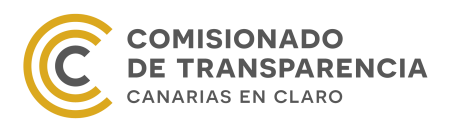 Índice de Transparencia de Canarias (ITCanarias) (II)
El ITCanarias se calcula con la siguiente fórmula:
Nota: El ITV solo podrá aumentar el valor del ICPA, en ningún caso disminuirlo. La puntuación máxima del ITCanarias es de 10 puntos.
23 de noviembre de 2018
13
XXIV Jornadas CRUE de Secretarías Generales
[Speaker Notes: Criterios referidos a la publicación de la información 
 
Contenido de la información. Se refiere a la información a publicar, considerándose información todo dato, texto, gráfico, etcétera con independencia del soporte que la contenga. 
Forma de publicación. Hace referencia al modo en el que se presenta al ciudadano la información. Existen dos posibilidades: 
Forma directa: mediante link o enlace se sitúa al ciudadano en el contenido de la información.
Forma indirecta: mediante link o enlace se sitúa al ciudadano en el lugar donde se encuentra la información, pero este debe buscarla.  
Datación y actualización. Para este criterio se tienen en cuenta dos fechas. Primero, si el contenido dispone de alguna fecha que permita situar la información en el tiempo; y segundo, si se ha producido una actualización o revisión de la publicación de modo que el ciudadano tenga garantías de que la información está actualizada y vigente. (Al menos una de las fechas debe estar dentro de los tres meses desde que se hace la publicación; esto quiere decir que la información debe actualizarse en marzo, junio, septiembre y diciembre)
Accesibilidad. Hace referencia a la facilidad o dificultad para llegar a la información dentro del apartado de transparencia. (Este criterio se evalúa según el número clicks desde la página principal del apartado de transparencia: 3 clicks equivale a 100 puntos mientras que más de 12 equivalen a cero puntos)
Claridad. La información debe presentarse con un lenguaje entendible para el público general y con ayudas, tutoriales, glosarios, o comentarios aclaratorios en el caso de contener un lenguaje complejo. 
Estructura. La información debe tener una disposición que permita al ciudadano una lectura ordenada y organizada. (Se evalúa de 0 a 100, donde 100 puntos significa que la información correspondiente se encuentra toda en la misma sección y 0 que la información está dispersa por el apartado de transparencia)
Reutilización. El formato de la información debe estar de acuerdo con lo establecido en la Ley 37/2007, de 16 de noviembre, sobre reutilización de la información del sector público, y en su normativa de desarrollo. 
 
Criterios referidos al soporte web 
 
Accesibilidad. Este criterio hace referencia a la valoración que realiza el Observatorio de Accesibilidad.
Lugar de publicación. Se refiere a si la información se encuentra en un apartado o pestaña, o si por el contrario se encuentra dispersa. (Este atributo vale 100 puntos si el apartado se encuentra visible en la página de inicio, 50 si se indica la existencia de este apartado pero no en la página de inicio y 0 si no se indica)
Estructura. Con este criterio se evalúa si el soporte web está configurado según la Ley LTAIP, de forma que facilite la identificación y búsqueda de la información al ciudadano. 
Banner/enlace. Este criterio hace referencia a si el apartado de transparencia cuenta con un enlace al portal de transparencia centralizado en el ámbito territorial correspondiente.]
ICPA: Criterios de valoración
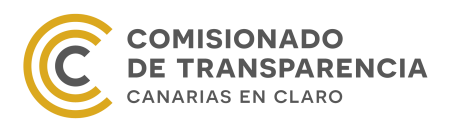 Nota: Todos estos criterios puntúan de 0 a 100.
23 de noviembre de 2018
14
XXIV Jornadas CRUE de Secretarías Generales
[Speaker Notes: Criterios referidos a la publicación de la información 
 
Contenido de la información. Se refiere a la información a publicar, considerándose información todo dato, texto, gráfico, etcétera con independencia del soporte que la contenga. 
Forma de publicación. Hace referencia al modo en el que se presenta al ciudadano la información. Existen dos posibilidades: 
Forma directa: mediante link o enlace se sitúa al ciudadano en el contenido de la información.
Forma indirecta: mediante link o enlace se sitúa al ciudadano en el lugar donde se encuentra la información, pero este debe buscarla.  
Datación y actualización. Para este criterio se tienen en cuenta dos fechas. Primero, si el contenido dispone de alguna fecha que permita situar la información en el tiempo; y segundo, si se ha producido una actualización o revisión de la publicación de modo que el ciudadano tenga garantías de que la información está actualizada y vigente. (Al menos una de las fechas debe estar dentro de los tres meses desde que se hace la publicación; esto quiere decir que la información debe actualizarse en marzo, junio, septiembre y diciembre)
Accesibilidad. Hace referencia a la facilidad o dificultad para llegar a la información dentro del apartado de transparencia. (Este criterio se evalúa según el número clicks desde la página principal del apartado de transparencia: 3 clicks equivale a 100 puntos mientras que más de 12 equivalen a cero puntos)
Claridad. La información debe presentarse con un lenguaje entendible para el público general y con ayudas, tutoriales, glosarios, o comentarios aclaratorios en el caso de contener un lenguaje complejo. 
Estructura. La información debe tener una disposición que permita al ciudadano una lectura ordenada y organizada. (Se evalúa de 0 a 100, donde 100 puntos significa que la información correspondiente se encuentra toda en la misma sección y 0 que la información está dispersa por el apartado de transparencia)
Reutilización. El formato de la información debe estar de acuerdo con lo establecido en la Ley 37/2007, de 16 de noviembre, sobre reutilización de la información del sector público, y en su normativa de desarrollo. 
 
Criterios referidos al soporte web 
 
Accesibilidad. Este criterio hace referencia a la valoración que realiza el Observatorio de Accesibilidad.
Lugar de publicación. Se refiere a si la información se encuentra en un apartado o pestaña, o si por el contrario se encuentra dispersa. (Este atributo vale 100 puntos si el apartado se encuentra visible en la página de inicio, 50 si se indica la existencia de este apartado pero no en la página de inicio y 0 si no se indica)
Estructura. Con este criterio se evalúa si el soporte web está configurado según la Ley LTAIP, de forma que facilite la identificación y búsqueda de la información al ciudadano. 
Banner/enlace. Este criterio hace referencia a si el apartado de transparencia cuenta con un enlace al portal de transparencia centralizado en el ámbito territorial correspondiente.]
ITV: Criterios de valoración
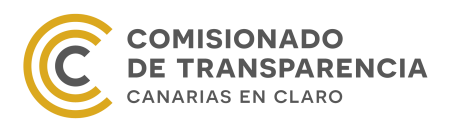 Elaboración y publicación del Informe Anual de Transparencia de la entidad. 
Elaboración y publicación de una ordenanza, reglamento o protocolo de Transparencia.
Publicación en el portal de transparencia o en la sede electrónica de la entidad de un enlace al Comisionado de Transparencia, para facilitar la presentación de reclamaciones, consultas, denuncias, alertas, etc. 
Utilización de algún sistema de medición de las visitas al portal de transparencia de la entidad. 
Adecuada colaboración con el Comisionado de Transparencia al remitir la información para realizar el informe anual de transparencia en el plazo establecido.
23 de noviembre de 2018
15
XXIV Jornadas CRUE de Secretarías Generales
[Speaker Notes: Criterios referidos a la publicación de la información 
 
Contenido de la información. Se refiere a la información a publicar, considerándose información todo dato, texto, gráfico, etcétera con independencia del soporte que la contenga. 
Forma de publicación. Hace referencia al modo en el que se presenta al ciudadano la información. Existen dos posibilidades: 
Forma directa: mediante link o enlace se sitúa al ciudadano en el contenido de la información.
Forma indirecta: mediante link o enlace se sitúa al ciudadano en el lugar donde se encuentra la información, pero este debe buscarla.  
Datación y actualización. Para este criterio se tienen en cuenta dos fechas. Primero, si el contenido dispone de alguna fecha que permita situar la información en el tiempo; y segundo, si se ha producido una actualización o revisión de la publicación de modo que el ciudadano tenga garantías de que la información está actualizada y vigente. (Al menos una de las fechas debe estar dentro de los tres meses desde que se hace la publicación; esto quiere decir que la información debe actualizarse en marzo, junio, septiembre y diciembre)
Accesibilidad. Hace referencia a la facilidad o dificultad para llegar a la información dentro del apartado de transparencia. (Este criterio se evalúa según el número clicks desde la página principal del apartado de transparencia: 3 clicks equivale a 100 puntos mientras que más de 12 equivalen a cero puntos)
Claridad. La información debe presentarse con un lenguaje entendible para el público general y con ayudas, tutoriales, glosarios, o comentarios aclaratorios en el caso de contener un lenguaje complejo. 
Estructura. La información debe tener una disposición que permita al ciudadano una lectura ordenada y organizada. (Se evalúa de 0 a 100, donde 100 puntos significa que la información correspondiente se encuentra toda en la misma sección y 0 que la información está dispersa por el apartado de transparencia)
Reutilización. El formato de la información debe estar de acuerdo con lo establecido en la Ley 37/2007, de 16 de noviembre, sobre reutilización de la información del sector público, y en su normativa de desarrollo. 
 
Criterios referidos al soporte web 
 
Accesibilidad. Este criterio hace referencia a la valoración que realiza el Observatorio de Accesibilidad.
Lugar de publicación. Se refiere a si la información se encuentra en un apartado o pestaña, o si por el contrario se encuentra dispersa. (Este atributo vale 100 puntos si el apartado se encuentra visible en la página de inicio, 50 si se indica la existencia de este apartado pero no en la página de inicio y 0 si no se indica)
Estructura. Con este criterio se evalúa si el soporte web está configurado según la Ley LTAIP, de forma que facilite la identificación y búsqueda de la información al ciudadano. 
Banner/enlace. Este criterio hace referencia a si el apartado de transparencia cuenta con un enlace al portal de transparencia centralizado en el ámbito territorial correspondiente.]
Publicidad Activa ITCanarias 2017 de las Universidades públicas de Canarias
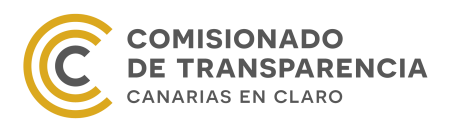 ITCanarias 2017 de las Universidades públicas canarias
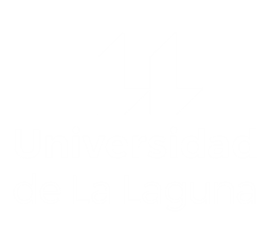 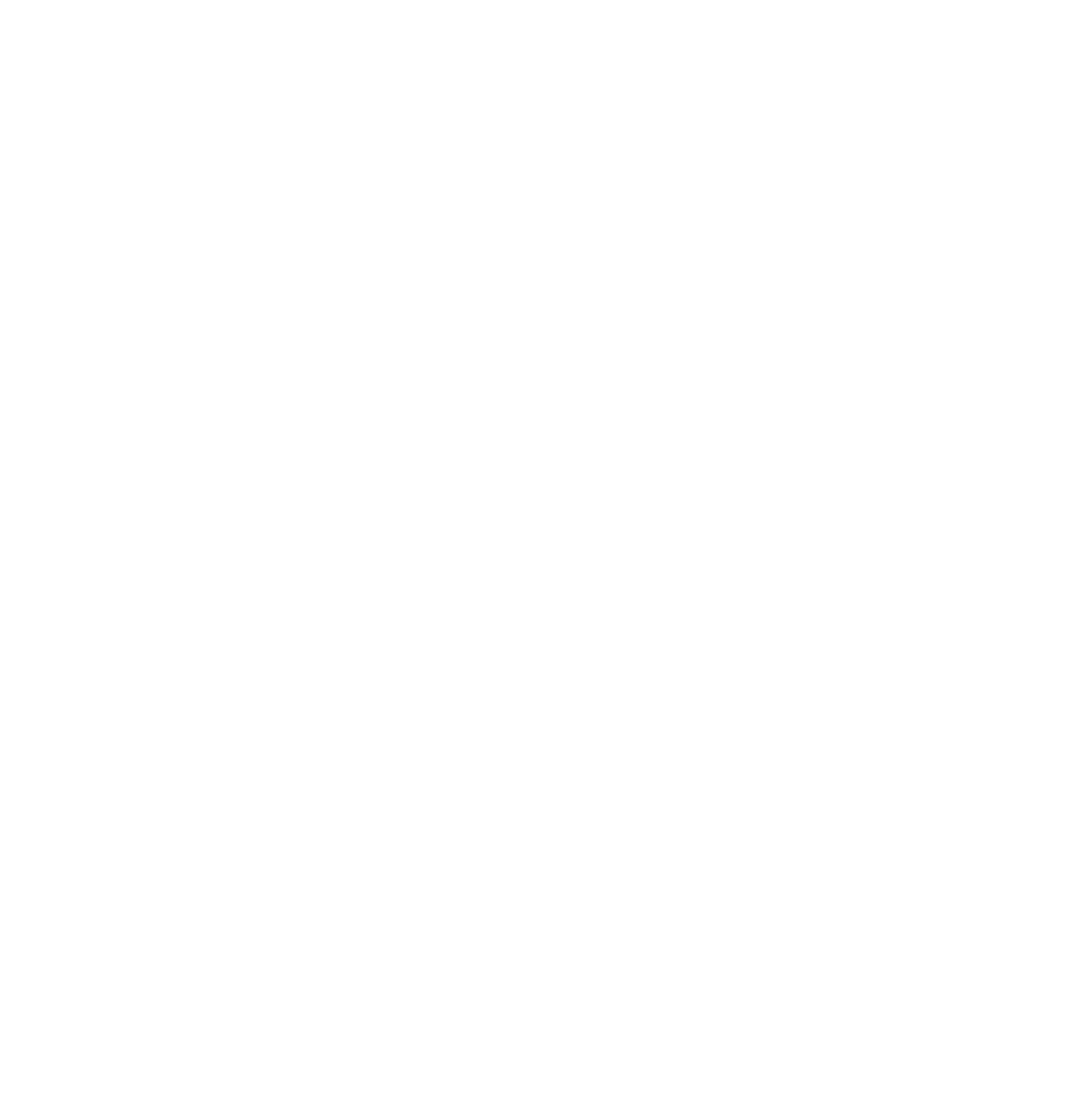 Media aritmética
Universidades Públicas Canarias
5,65
4,86
5,26
23 de noviembre de 2018
17
XXIV Jornadas CRUE de Secretarías Generales
[Speaker Notes: El pie de página sería el nombre/título de la presentación o de la charla. 

Ejemplo: Congreso Internacional de Transparencia. Cádiz 2018]
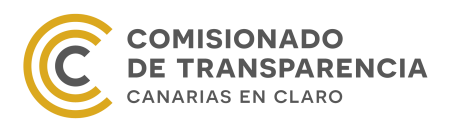 Mapas de Obligaciones de publicidad activa para las 98 instituciones principales canarias
23 de noviembre de 2018
18
XXIV Jornadas CRUE de Secretarías Generales
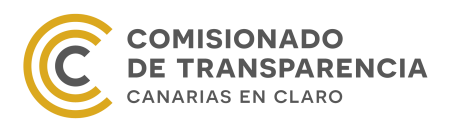 Indicadores de Cumplimiento de la Información Obligatoria de cada tipo de información
23 de noviembre de 2018
19
XXIV Jornadas CRUE de Secretarías Generales
Derecho de acceso Solicitudes y reclamaciones a las Universidades públicas de Canarias en 2017
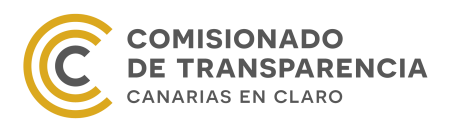 Estado de tramitación de las solicitudes de información
23 de noviembre de 2018
21
XXIV Jornadas CRUE de Secretarías Generales
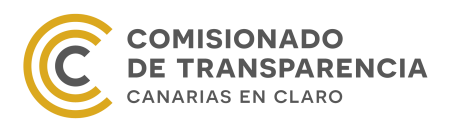 Número de solicitudes por tipo de información
23 de noviembre de 2018
22
XXIV Jornadas CRUE de Secretarías Generales
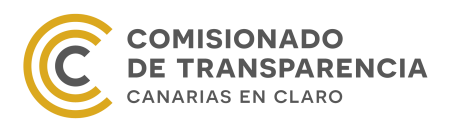 Estado de tramitación de las reclamaciones del Comisionado
23 de noviembre de 2018
23
XXIV Jornadas CRUE de Secretarías Generales
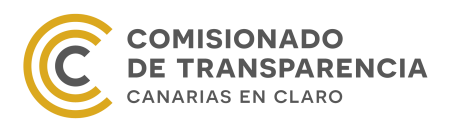 Resoluciones del Comisionado sobre reclamaciones a universidades
2
3
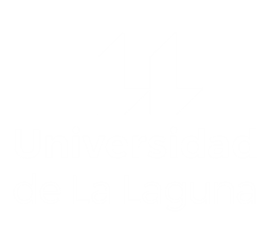 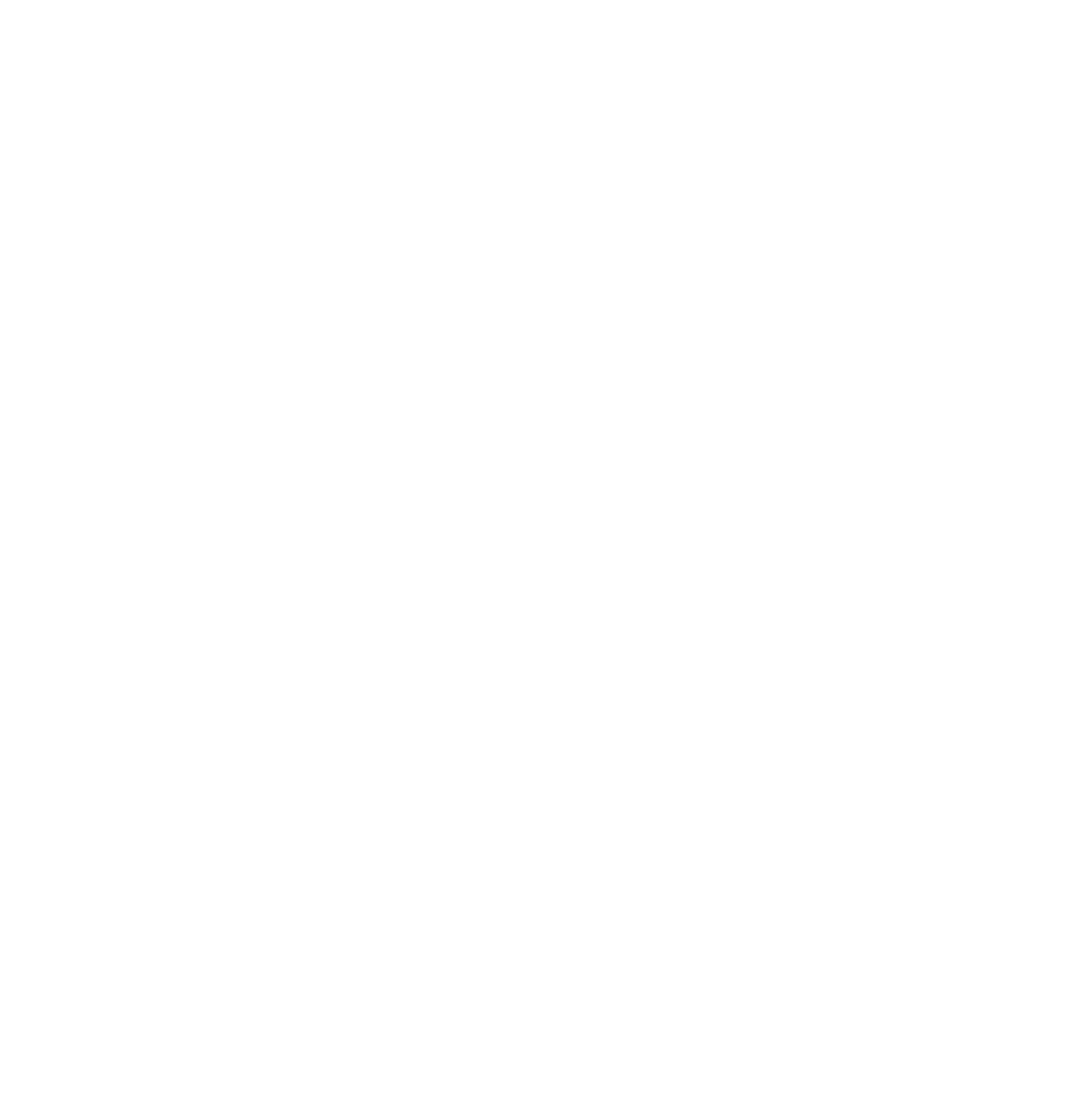 Todas ESTIMADAS 
por el Comisionado 
de Transparencia
23 de noviembre de 2018
24
XXIV Jornadas CRUE de Secretarías Generales
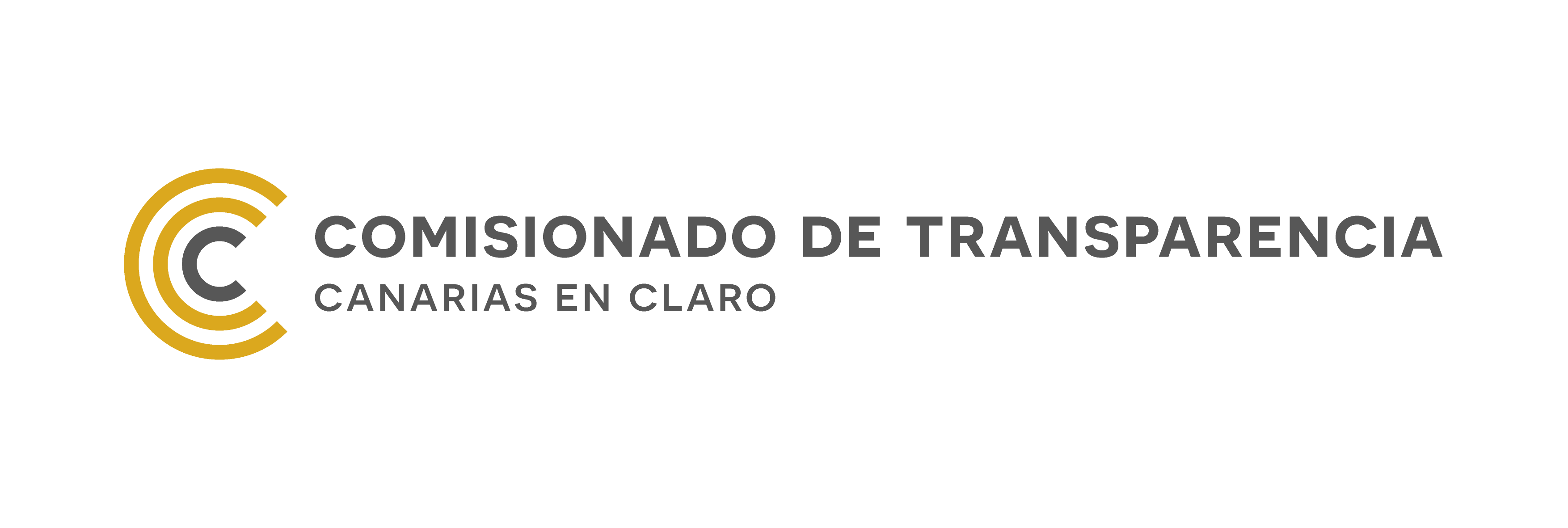 Gracias por su atención
comisionadotransparencia@transparenciacanarias.org
http://transparenciacanarias.org/
@ComisionadoTC
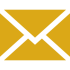 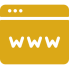 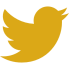 Daniel Cerdán Elcid
Comisionado de Transparencia y Acceso a la Información Pública de Canarias
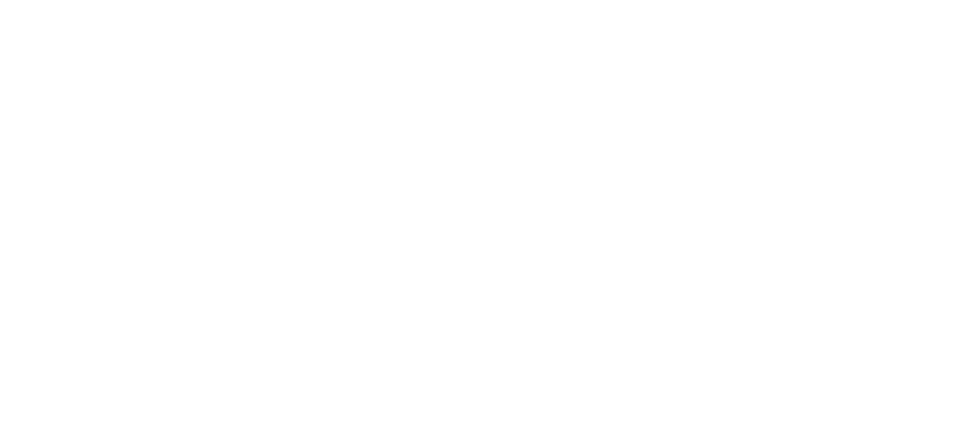 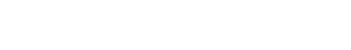